Epidemic Cerebrospinal Meningitis(ECM)
Yun ZHU
Infectious diseases Teaching and research group 
 NanFang  Hospital
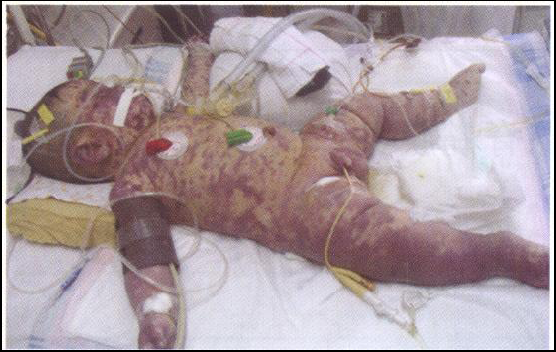 January 8 ，
A baby, male, 18 days, 
jaundice for 15 days, accompanied by fever
, poor response for 3h, 
the family had a cold; 
petechiae in the trunk 4 hours after admission
WBC 3.1×109/L, PLT 23×109/L，PT 120s
epidemic cerebrospinal meningitis
Can you answer these questions？
What is the epidemic cerebrospinal meningitis？
How do people get the epidemic cerebrospinal meningitis ？
Who are easy to get the epidemic cerebrospinal meningitis ？
How to prevent the epidemic cerebrospinal meningitis？
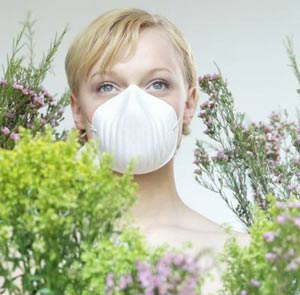 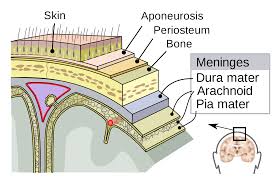 Meninges
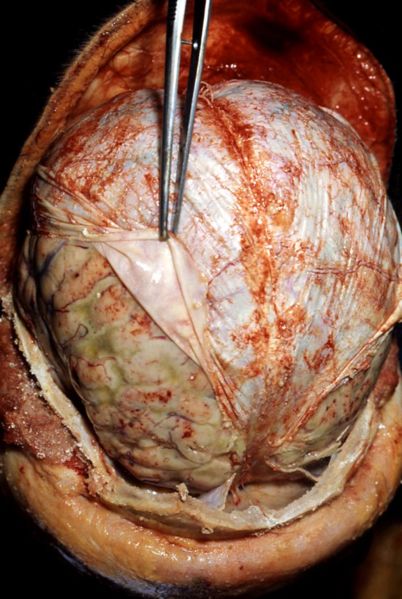 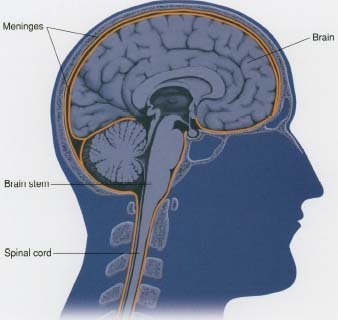 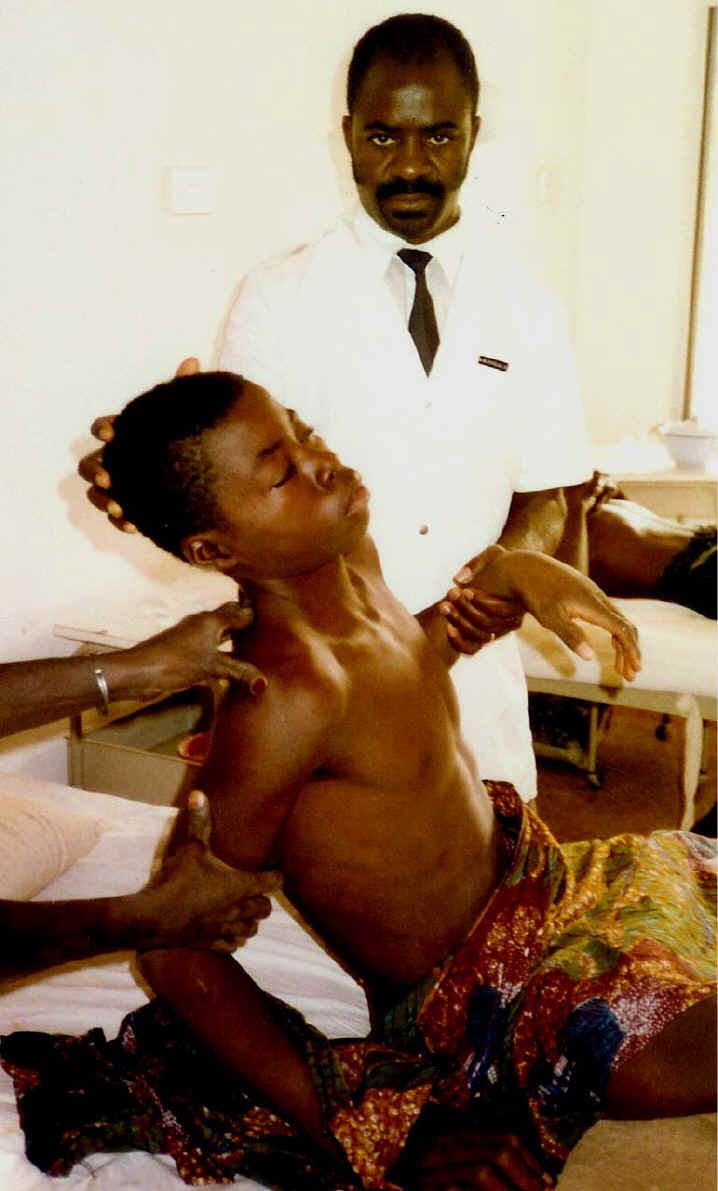 Bacterial Meningitis：infectious disease characterized by inflammation of the meninges (the tissues that surround the brain or spinal cord) caused by a bacterial infection; symptoms include headache, stiff neck, fever and nausea
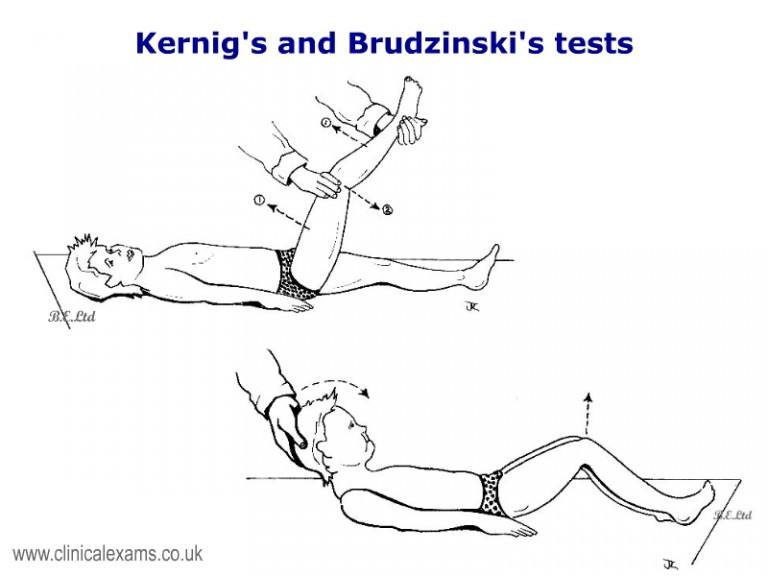 Meningitis Signs：
Nuchal rigidity: Passive or active flexion of the neck result in an inability to touch the chin to the chest.

Brudzinski sign: Spontaneous flexion of the hips during attempted passive flexion of the neck.

Kernig sign: Inability to allow full extension of the knee when the hip is flexed 90 degrees.
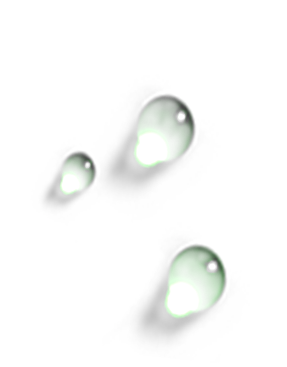 1
Introduction
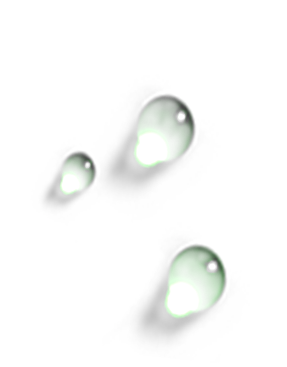 2
Etiology
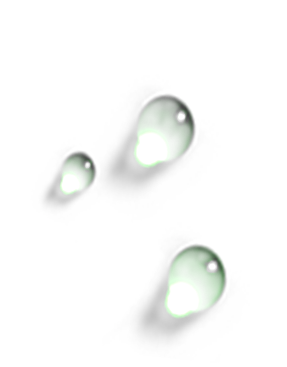 3
Epidemiology
3
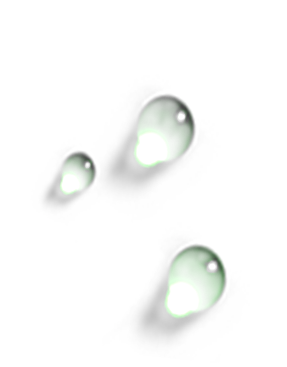 Pathogenesis
4
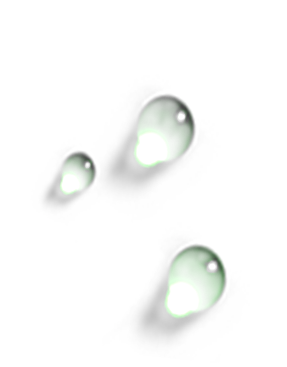 5
Clinical Manifestations
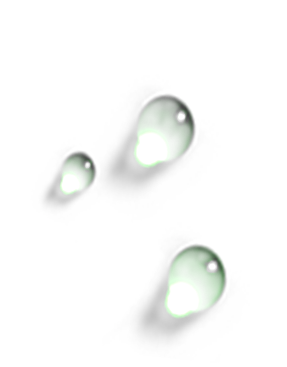 Prophylaxis
6
Overview
Pathogen： Menigococus
Clinical manifestations ： fever, headache, vomiting,  neck stiffness （meningeal irritability） and ecchymosis

Seasonality：
More common in winter and spring

Susceptible population：children
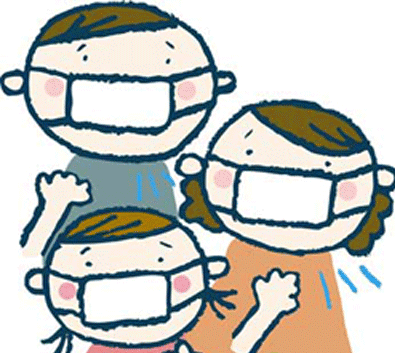 Overview
Meningococus is the leading cause of bacterial meningitis in children and young adults.

The 2nd most common cause of community-acquired adult bacterial meningitis.
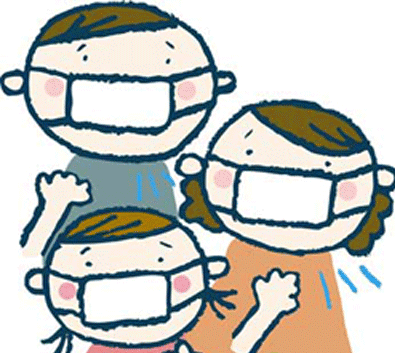 Overview
1805 first described by Vessieux, Switzerland
      A small epidemic in Geneva
1811     spotted fever
1887, German scholar Weichselbaum discovered “Neisseria meningitidis”
1890， scholar recognized that the organism could be carried in the nasopharynx of healthy individuals.
1909 serotypes of meningococus were identified
1939,it was treated by sulfonamides
1963, the first report of resistance to sulfonamides （California，United States）
Overview
In 1896, it was official reported in Wuchang
There have been five national epidemic outbreaks in Chinese history.
1938
1948
1959
1967
1977
History
Meningococcal epidemics among military recruits were a major consequence of military mobilization. 
The military participated in a number of important studies dealing with meningococcal disease. 

During World War I, the British army recognized that the frequency of carriage of the case strain rose prior to and during epidemics. 

During World War II，the United States army used chemoprophylaxis with sulfonamides.

During the Vietnam War, the United States military continued to pursue chemoprophylaxis, which led to the identification of rifampin as effective agents. 

The United States army also played a major role in the development of the meningococcal capsular polysaccharide vaccine.
Etiology
Neisseria meningitidis (Meningococcus)  
Neisseria strain
Aerobic or facultatively anerobic
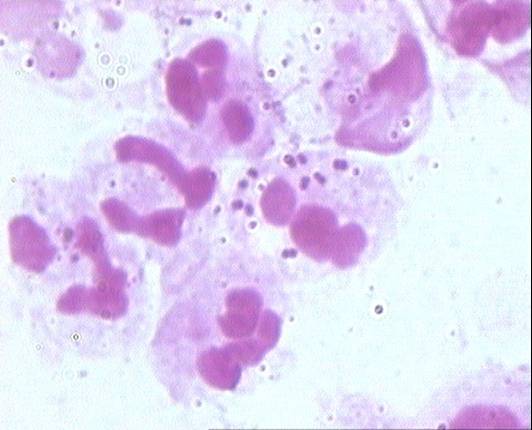 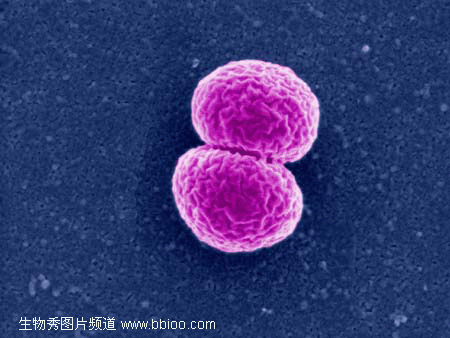 Kidney or bean shape
Gram-negative diplococcus
Etiology
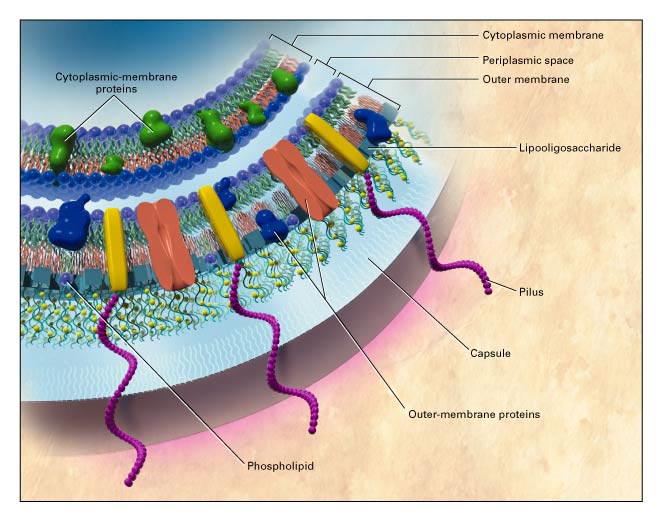 内毒素
菌毛
群特异性抗原
Serogroups: A, B, C, X, Y, Z, W135, L
Exclusively infects humans
Easy to produce drug resistance
In vitro ：Highly susceptible
 to cold，high PH，drying 
High nutritional requirements - chocolate blood agar plate （3%～10%CO2，pH7.4～7.6）
Etiology
N. meningitidis uses a variety of virulence factors to adhere to and invade human epithelial and endothelial cells and to evade the human immune response.
 These include phase variation, antigenic variation, and molecular mimicry of human antigens.
Principle Virulence factors
Capsule——Barrier to phagocytosis
LOS（Endotoxin）——Sepsis shock，DIC
Pili - attachment organelles
Etiology
Cell entry 
    Upon contact with epithelial cells, the meningococcus initiates cytoskeletal changes within the cell-- pili, Opc, and OpaA can trigger these rearrangements.
   The bacteria are incorporated into vacuoles and then transported to the basolateral surface of the cell.

Survival within epithelial cells-- the capsule

Interaction with phagocytic cells and the complement system 

Biofilm formation by meningococcus
Etiology
LOS is generally present on gram-negative pathogens. 

The oligosaccharide portions of LOS contain structures that mimic human tissue antigens. 

LOS interacts with a variety of cells including macrophages, neutrophils, and endothelium to initiate the release of inflammatory mediators of the shock state. (TNF necrosis factor-alpha, IL-1 and -6, and interferon-gamma)


The symptoms of meningococcal sepsis are typically caused by LOS acting as an endotoxin and activating proinflammatory cytokine pathways in the host.
Epidemiology
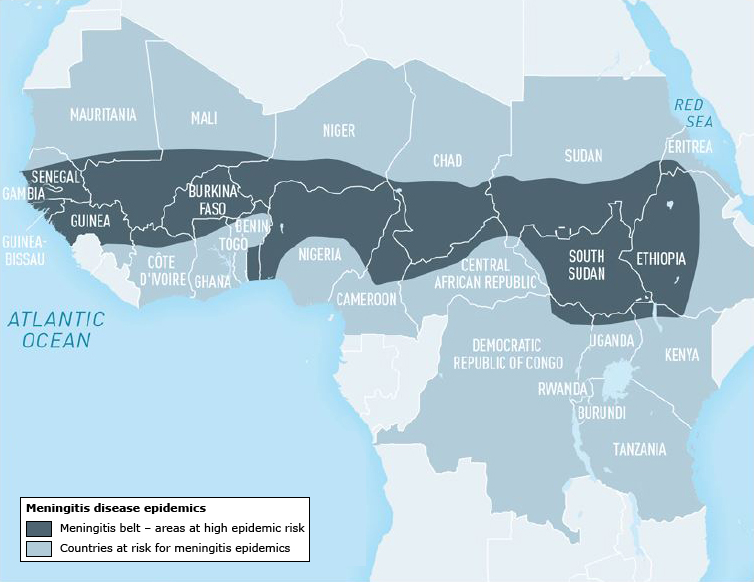 Endemic infection

Epidemic infection
Epidemiology
The overwhelming majority of disease worldwide is caused by four serogroups:
Predominant serogroups  in US  B, C, 
                        in China A, B，C
Patients
Carriers
Susceptible
Especially the kids under 5 y
Epidemiology
Close contact
Coughing, sneezing
Source of infection: Carriers and patients
Rout of transmission：respiratory transmission，
                      close contact transmission（＜2y）
Susceptibility: Universal susceptible, tends to strike infants and young children from 6m to 2 years old
Immunity: Stable and persistent immunity
Popular season: obvious seasonality,
                most common in winter and spring
Periodicity:  Small epidemics occur every 3 to 5 years , 
              Pandemics occur every 7 to 10 years 。
[Speaker Notes: 60%～70%隐性感染，30%上呼吸道感染和出血点型，典型流脑仅占1%。感染后终生免疫。]
Pathogenesis
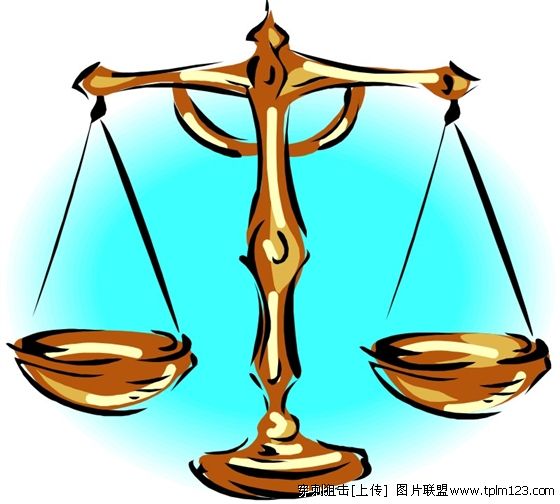 Immunity status
Virulence
Factors
Pathogenesis (Common type)
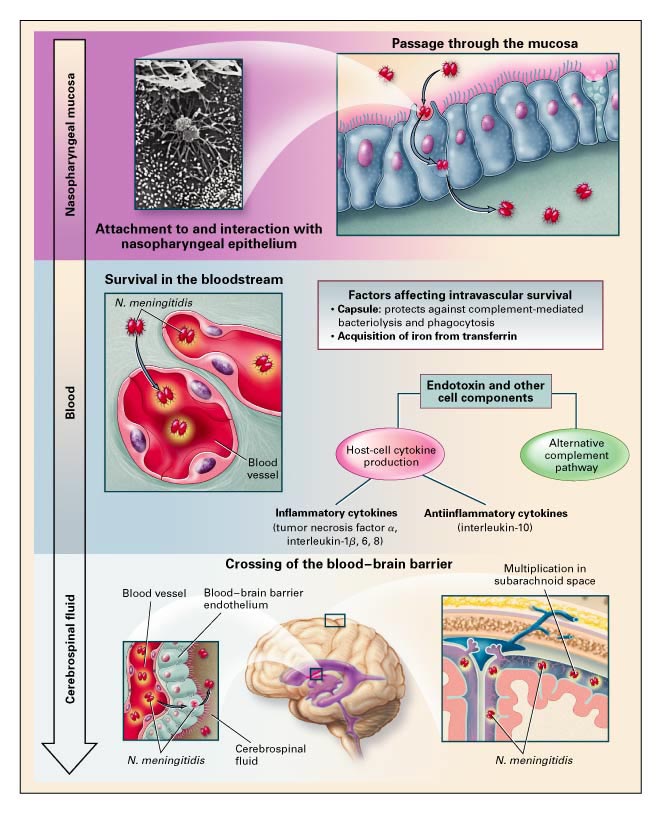 low fever
sore throat
cough
stuff nose
‘1~2d’
Upper respiratory tract infection
high fever,rigors
headache
Purpura, petechiae, 
ecchymosis(70 % ~90%)
shock, DIC
‘1~2d’
Septicemia
ICP
severe headache
agitation,seizure
meni- irritation
mental changes
‘2~5d’
Meningitis
[Speaker Notes: The bacteria are incorporate d into vacuoles and then transported to the basolateral surface of the cell.


3. Cross BBBn  

Upper respiratory tract infection: local inflammation
Septicemia : Endothelial injury, inflammation, necrosis, thrombosis
Meningitis: purulent inflammation of pia mater & arachnoid
Outbreak meningitis: Congestion, hemorrhage, edema, necrosis of brain parenchyma]
Pathogenesis(Fulminant type)
1 Shock

 Bacterial        Endotoxin       
 Multiplication
Peripheral Vasoconstriction
Microcirculatory disorder
DIC


Multiple organ failure
Shock
bleeding
2   Meningoencephalitis
Bacterial Multiplication 
                     Endotoxin
Cerebral palsy
Cerebral hernia
Brain Edema
Contraction of brain vessel
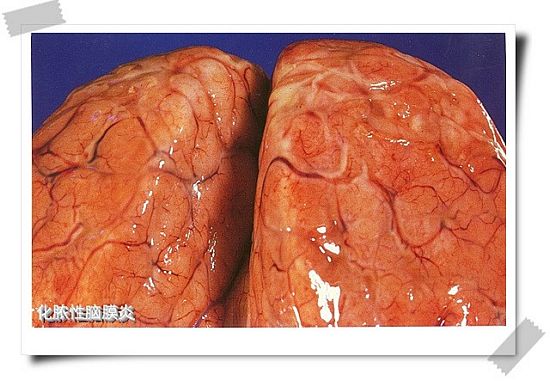 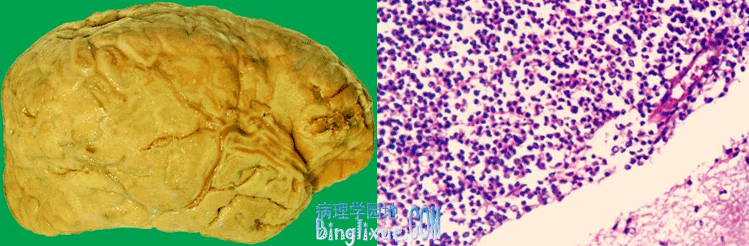 The subarachnoid space is filled with gray-yellow pus
Clinical manifestation
Clinical type

Acute systemic meningococcal disease
Meningitis : 	 70%
Meningitis with accompanying meningococcemia       
Meningococcemia without meningitis : 27%

Chronic Menigococcemia
Clinical manifestation
Clinical type

Common Type  90%
Fulminant Type
Chronic Septic Type
Clinical manifestation
The incubation period is 1 to 10 days, usually 2 to 3 days.

Due to acute onset, rapid progress, it is often difficult to distinguish the clinical stages.
Common Type 

Upper respiratory tract infection
Septicemia
Meningitis
Convalescent stage
[Speaker Notes: 临床表现
单纯型
肺出血型
黄疸出血型
脑膜脑炎型
肾功能衰竭型
后期并发症]
Clinical manifestation
Asymptomatic 
Or  Low fever, cough, sore  throat, nasopharyngeal mucosal congestion and increased secretion

Misdiagnosed easily

Nasopharyngeal swab culture (+)
Common Type:
 
URT infection
Septicemia
Meningitis
Convalescent stage
Clinical manifestation
Symptoms of infection : chills, high fever, headache and vomiting, decreased ability to concentrate

Rash (70%) 
Appear as discrete lesions，1-2 mm in diameter,
The petechiae can coalesce into larger purpuric and ecchymotic lesions. 
Most frequently on the trunk and lower potions of the body.
Common Type: 

URT infection
Septicemia
Meningitis
Convalescent stage
Clinical manifestation
lasting 2-5 days
Fever, infection symptoms
Central nervous system symptoms:
  Symptoms of intracranial hypertension : severe headache, frequent vomiting
  Meningeal irritation: neck stiffness, Brudzinski sign and Kernig sign positive
  Symptoms of cephalitis: convulsions and mental disorders
Common Type: 

URT infection
Septicemia
Meningitis
Convalescent stage
Clinical Manifestation
Decreased body temperature;
The ecchymosis disappears or Scar healing

Symptoms of intracranial hypertension, meningeal irritation, signs of brain parenchymal damage relieved
Common Type: 
URT infection
Septicemia
Meningitis
Convalescent stage
[Speaker Notes: 临床表现
单纯型
肺出血型
黄疸出血型
脑膜脑炎型
肾功能衰竭型
后期并发症
赫氏反应  
青霉素治疗后加重反应，一般在首剂青霉素2～4（1/4～6）小时发生，突起发冷、寒战、高热，持续0.5～2小时,继后大汗,发热骤退,重者可发生休克,大部分病人可导致病情加重。]
Fulminant   type:     

Septic shock
 
Meningoencephalitis
  

Hybrid Type
Clinical manifestation
More common in children.

The acute onset of cutaneous hemorrhage and necrosis. 

If not treated in time, patient can die within 24 hours.
Clinical manifestation
Fulminant   types:     

Septic shock
 
Meningo-
encephalitis
  
Hybrid
Severe toxemia
wildly petechiae, purpura, ecchymosis
Refractory  shock : hypotension, pallor, cyanosis, cold extremities                                                                                                                                                                               
DIC;                              
MOF;
Meningeal irritation signs is absent, 
 CSF  is normal;
Blood Culture of  meningococcus.
Clinical manifestation
Fulminant   types:     

Septic shock
 
Meningo-
encephalitis
  
Hybrid
Serious brain parenchymal damage: coma
Cerebral hernia
Respiratory failure

Localized neurological signs
Clinical manifestation
Fulminant   types:     

Septic shock
 
Meningo-
encephalitis
  
Hybrid
Severe systemic toxemia
Intractable shock, large ecchymoses
Brain parenchymal damage: repeated convulsions, coma, respiratory failure, cerebral palsy
 Intracranial  hypertension:
Severe  headache; projectile vomiting;
Papillar edema; encephalocele;

 The worst prognosis
Clinical manifestation
Chronic
 Septic type
Rare, mostly adult
Prolonged course
Characterized by intermittent fever, rash or blemishes, multiple joint pain
Blood culture can be positive
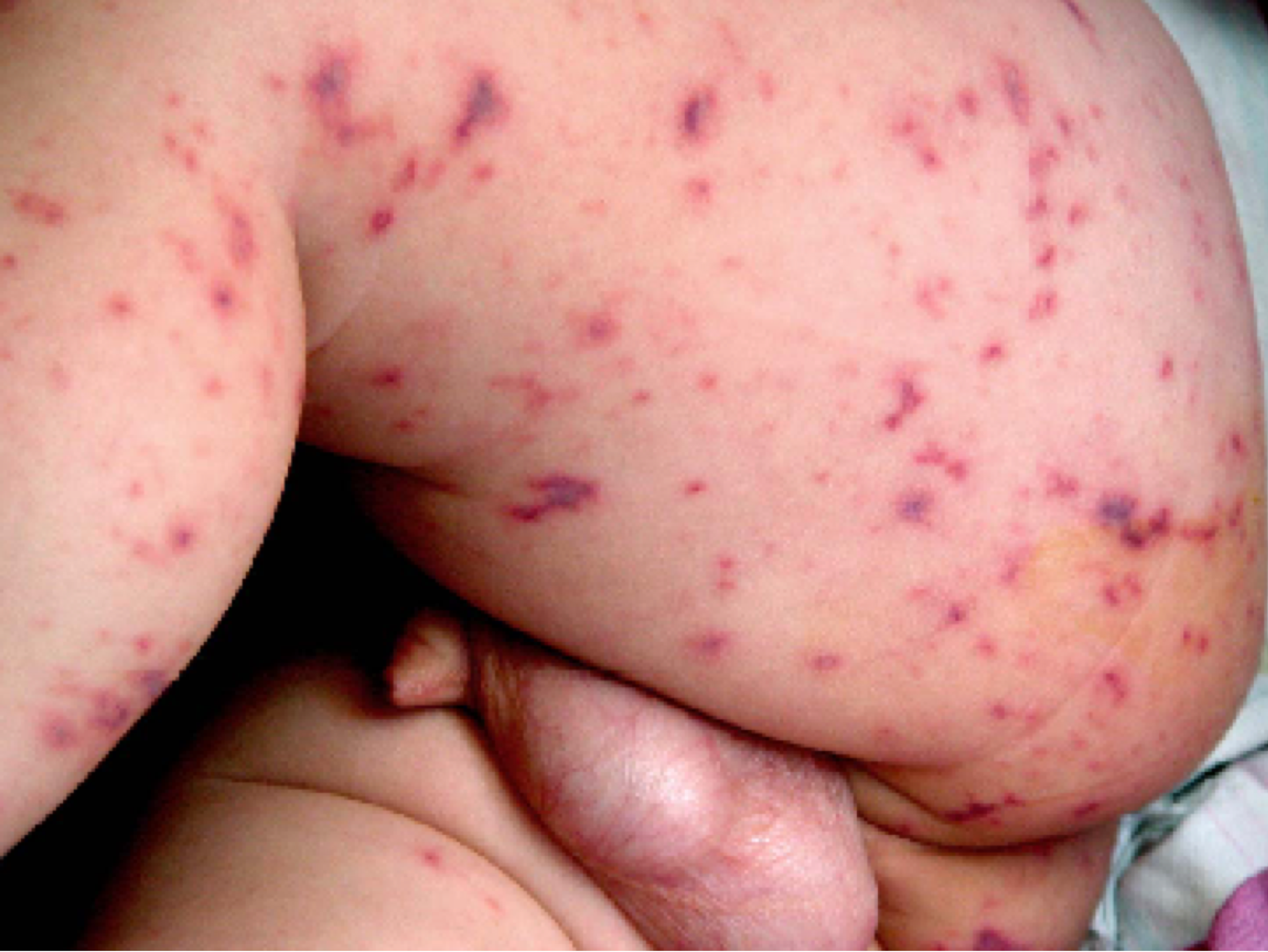 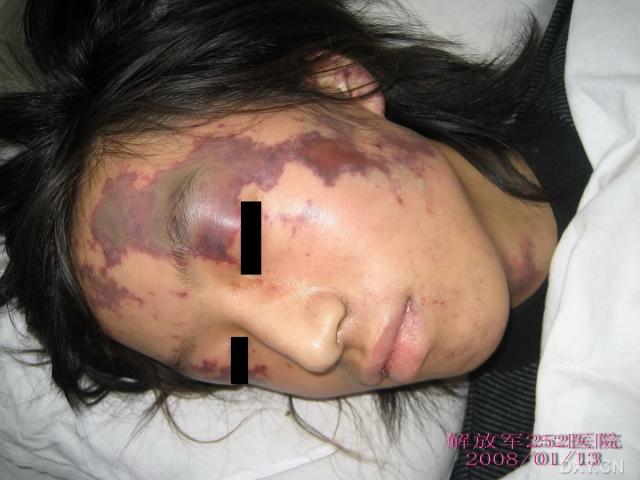 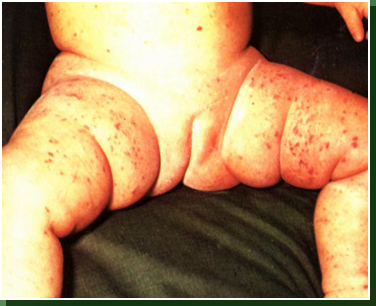 skin ecchymosis
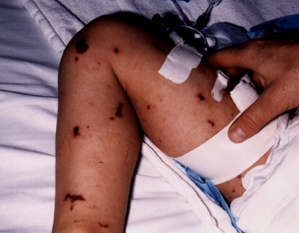 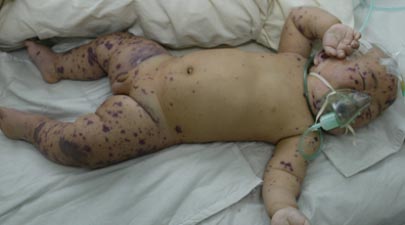 Shock type:    widespread ecchymosis
            confluent ecchymosis
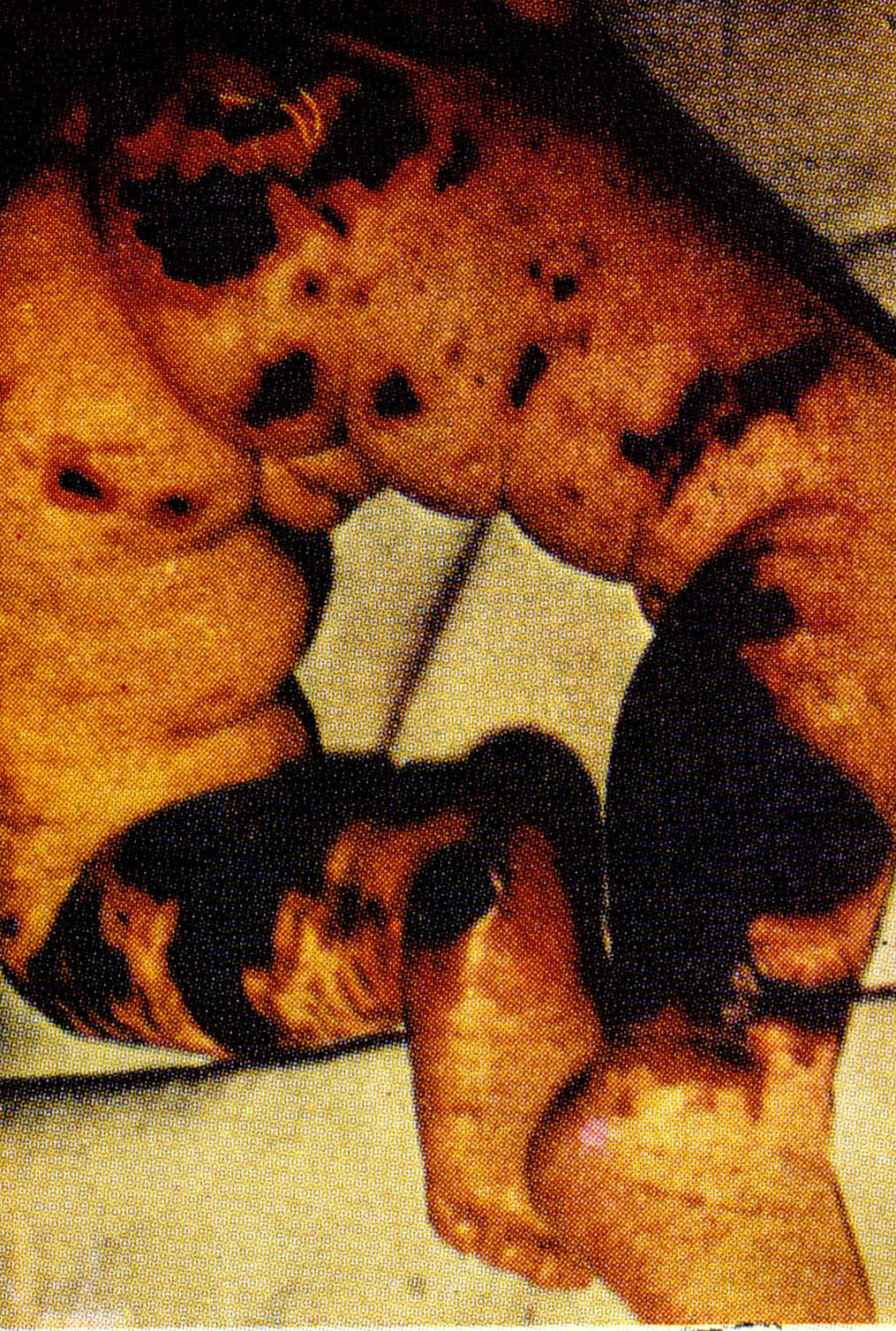 Purpura fulminans:

Cutaneous hemorrhage and necrosis
Complications and sequelae
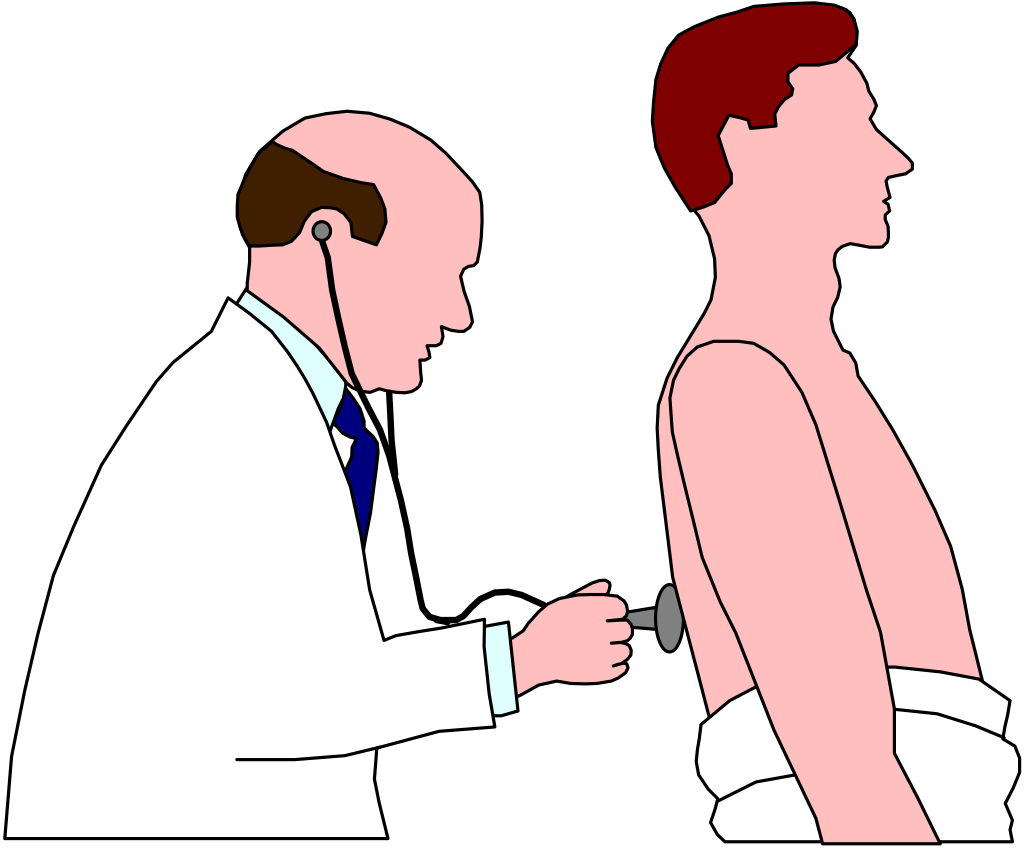 Complications: 
  Suppurative lesions caused by bacterial dissemination (otitis media, purulent arthritis, endocarditis, etc.)

   rare due to timely treatment

  

Sequelae : Cranial nerve dysfunctions, especially sixth, seventh, and eighth can occur.
Laboratory inspection
Blood test: WBC, N elevated, PLT reduced in DIC
   (severe infection can be associated with leukopenia)
CSF test  : suppurative 
  A cell count of > 1000×106/L, mainly composed of multinucleated cells.
  protein 
  glucose and chlorine 
Bacteriological test: smear, culture
Serological test: specific antigens, antibodies
Bacteriological examination
Specimen collection: Nasopharyngeal swabs (carriers) cerebrospinal fluid, blood, ecchymoses. 

Keep warm and moist and specimen must be processed quickly(Bedside inoculation)

Preliminary diagnosis : Direct smear microscopy 
  CSF or ecchymosis exudate smear for Gram stain         (positive rate of about 80%)

Confirmed diagnosis: culture of CSF or blood specimens.
Bacteriological examination
Because the outcome of meningococcal infection is related to the rapidity with which antimicrobial and supportive therapy is initiated, a number of approaches have been taken to decrease the time to diagnosis.

 The use of specific anticapsular antisera in coagglutination systems has been used successfully in the early identification of N. meningitidis infection of the CSF. 

Polymerase chain reaction can also identify N. meningitidis in clinical samples.
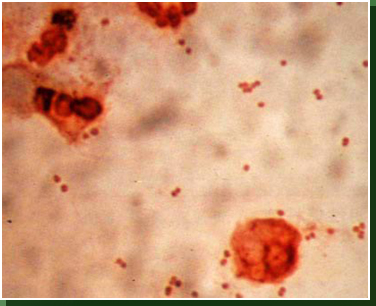 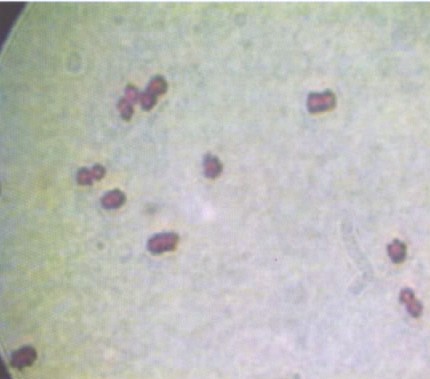 Gram stain of CSF Smear
Diagnosis
1. Epidemiologic  data:
2 .Clinical  manifestations:
3 . Lab  findings;
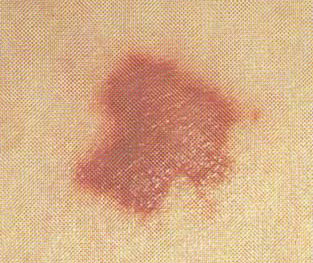 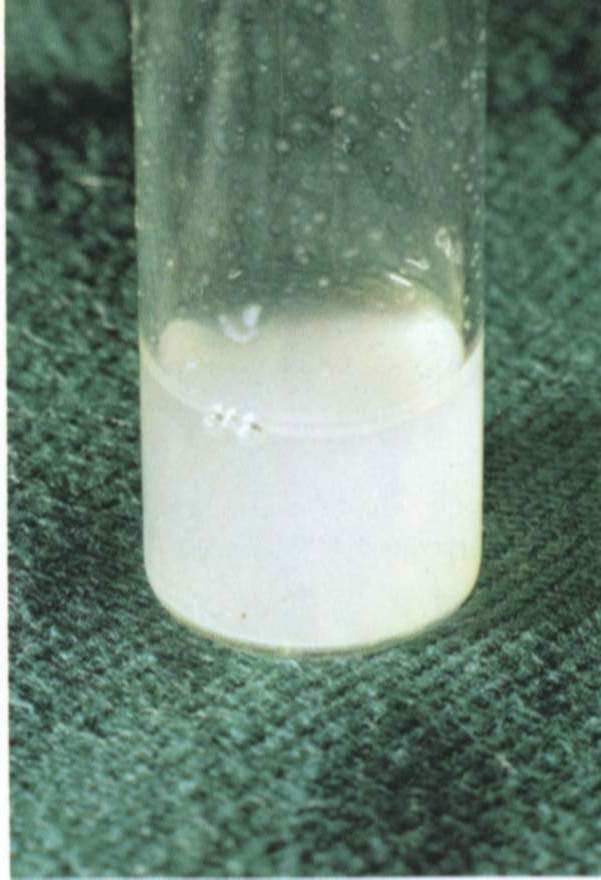 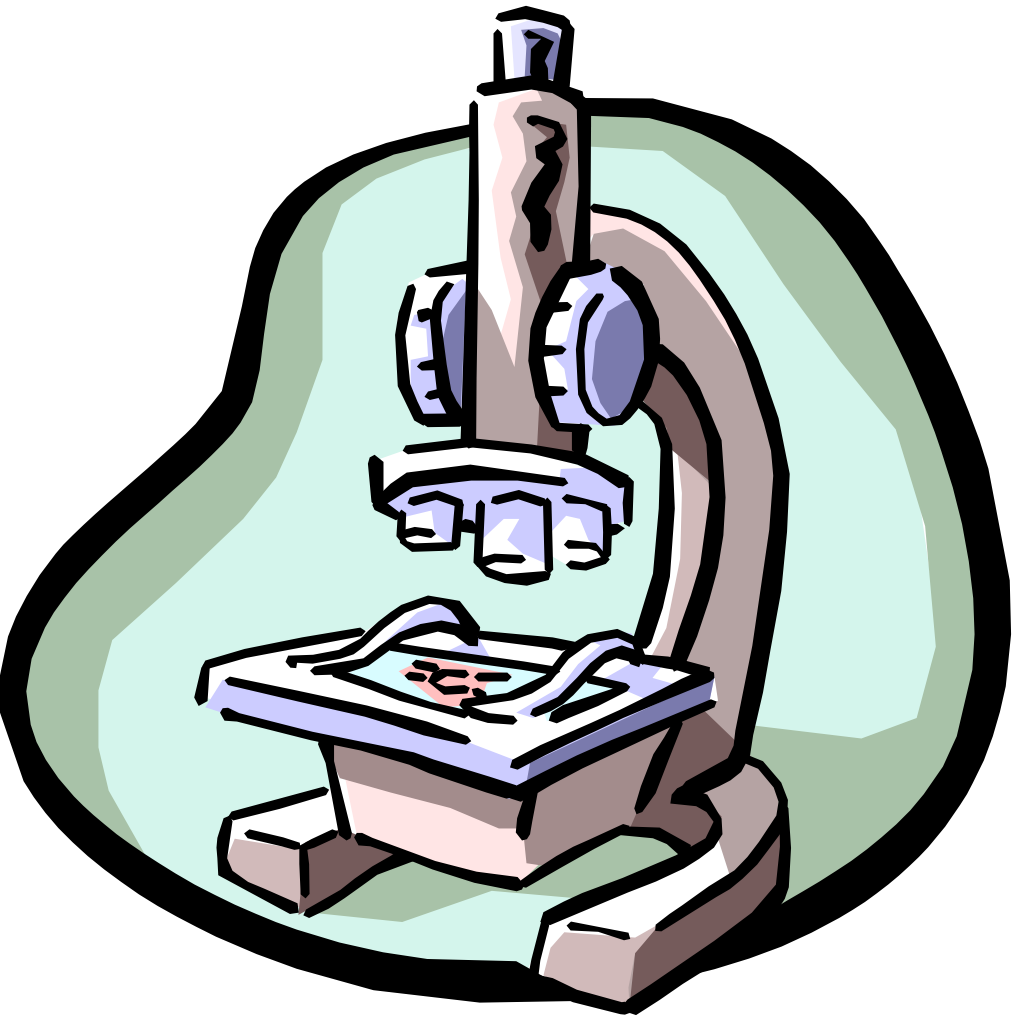 [Speaker Notes: 80-220 kids

Main gradient is N]
Prognosis
Before antibiotics and immune serum were available, the mortality of meningococcal infection was 70 -90 %
Since the treatment of antibiotics, the mortality rate has dropped to 10-15%.
Common type  < 1%.
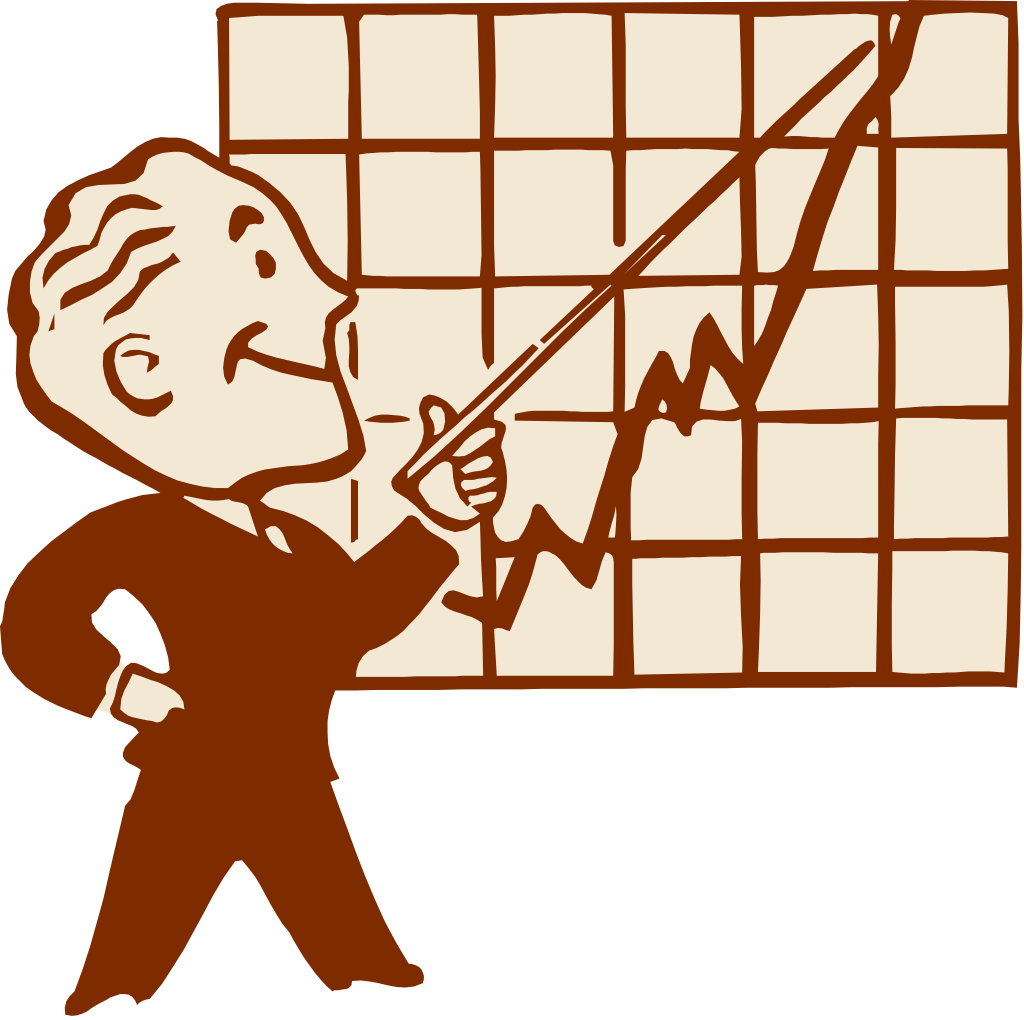 Poor prognosis factors
Fulminant   types
Under 2 years old and older
Repeated convulsions, continuous coma
Delayed treatment or incomplete treatment
Treatment
Commen type
General treatment：  Isolation, Rest, Intensive care
Symptomatic treatment: anti-fever, sedation, fluid infusion 
Pathogen treatment:
  Penicillin G
  Chloramphenicol 
  Third generation cephalosporin
As early as possible
Early and appropriate antibiotic treatment markedly improves the outcome of meningococcal infections.
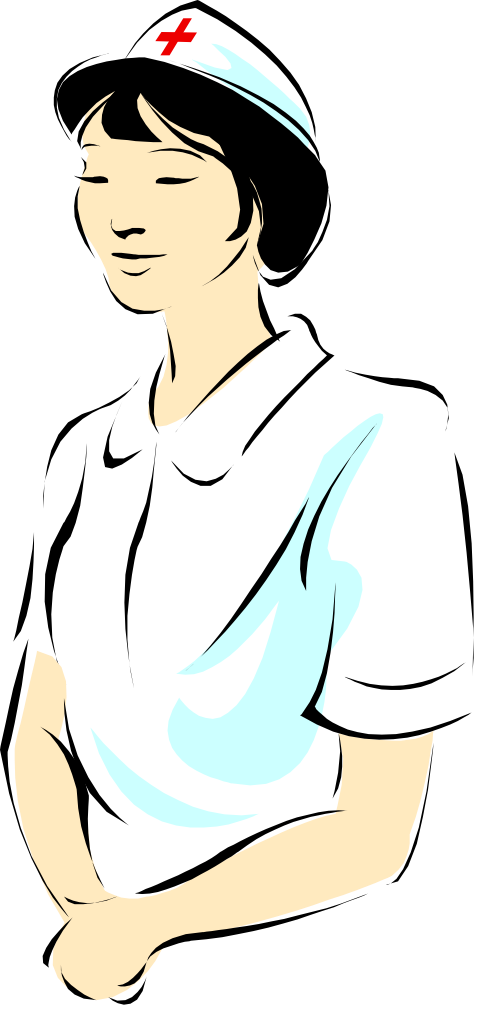 Treatment
Commen type
Penicillin G 
ECM is well treated with Penicillin G once the isolate is proven to be penicillin suscepitible.
1988  Resistence to penicillion
  
High dose injection to achieve effective bactericidal concentration in the CSF
  Child: Penicillin G are 20-40,000 U/kg/day
  Adults: 4 million U q4h
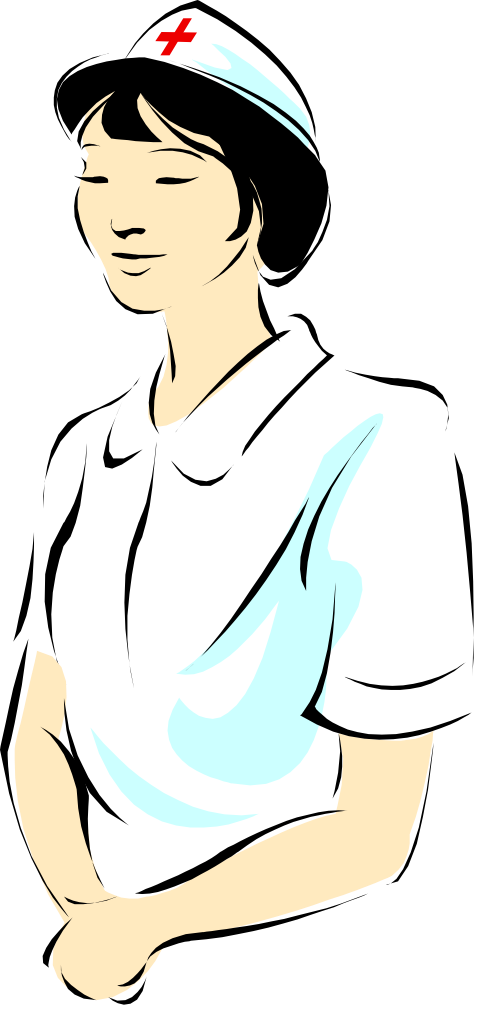 Treatment
Commen type
Chloramphenicol  Adult 100mg/kg/day up to 4g/day, 
                 Child 50mg/kg/day
  Pay attention to side effects, be careful with newborns and the elderly
  Resistence  

 Third generation cephalosporin:
       ceftriaxone; cefotaxime; cefaclor
  A reasonable alternative to penicillin
        the excellent efficacy; convenient dosing.
Duration of therapy：
       Vary based upon the severity of initial illness and the response of the patient
       7 days
myelosuppression
Treatment
Fulminant   types
Meningoencephalitis
Shock type
Antibiotics
Treatment of shock:
Glucocorticoid? 
Vasopressor
Aggressive fluid replacement
Treatment of DIC : 
Supportive treatment
heparin, fresh blood, plasma and prothrombin complex, vitamin K
Antibiotics
Control intracranial hypertension;
Anti-respiratory  failure;
 Symptomatic treatment;
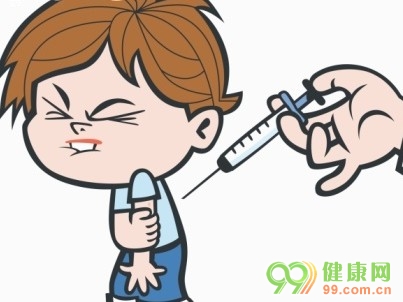 Prevention
Isolation of source of infection;

Block the route of transmission;
         Keep indoor air circulation
Protect  susceptible    population:
         Chemoprophylaxis:  ceftriaxone, ciprofloxacin or  rifampicin;
         Vaccination prior to exposure.
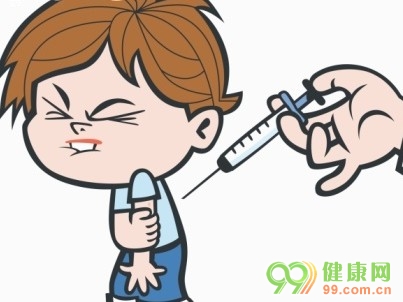 Prevention
Meningococcal Vaccines
During outbreaks   --reduce the number of secondary cases.
Meningococcal  serogroup C conjugate vaccines are used in the UK and other countries
Meningococcal  serogroup A conjugate vaccines are used in the Africa
USA   Quadrivalent vaccine: A+ C+ Y+W135

China   A+C (planned immunization)
Prevention
Antimicrobial chemoprophylaxis
Whom to treat
Close contacts 
Travelers who had direct contact with respiratory secretions from an index patient or who were seated directly next to an index patient on a prolonged flight.
Individuals who have been exposed to oral secretions (eg, intimate kissing, mouth-to-mouth resuscitation)
 Household members, roommates, intimate contacts

Nasopharyngeal carriage
Prevention
Antimicrobial chemoprophylaxis

Timing of prophylaxis 
  
      Ideally <24 hours after identification of the index patient 
     <14 days
Surveillance of close contacts receiving prophylaxis for at least 10 days following exposure
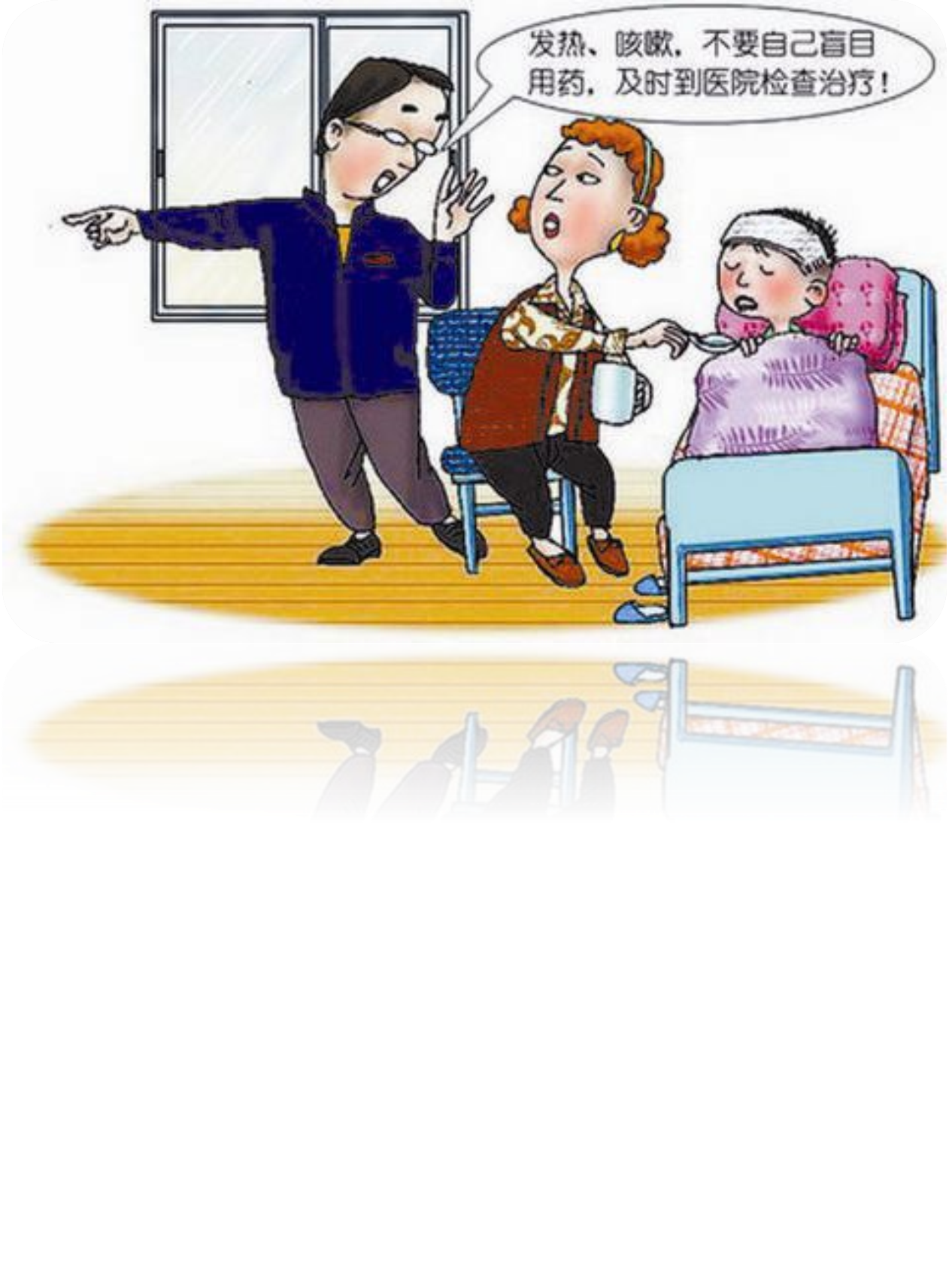 Hospital
Early diagnosis is critical.
A febrile illness+ petechiae +meningeal signs
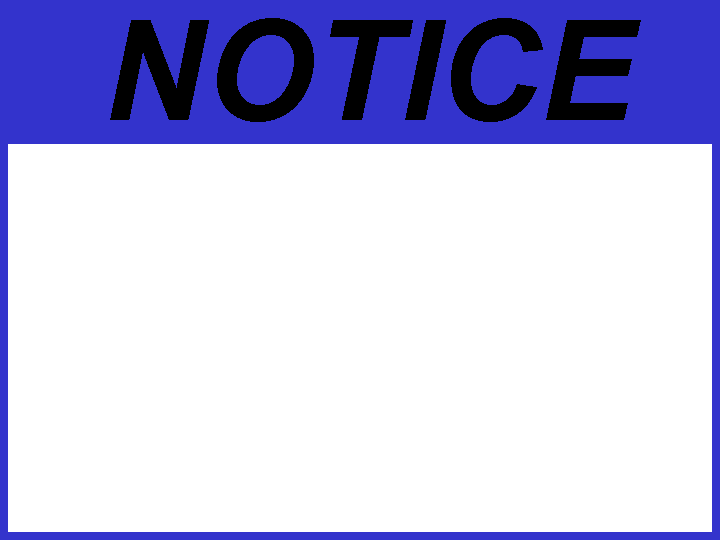 Physical examination
A careful physical examination should be performed.

The vital signs often show a low blood pressure with an elevated pulse rate.

The patient should be examined for postural hypotension as
 a sign of early vascular instability.

Diaphoresis is common.
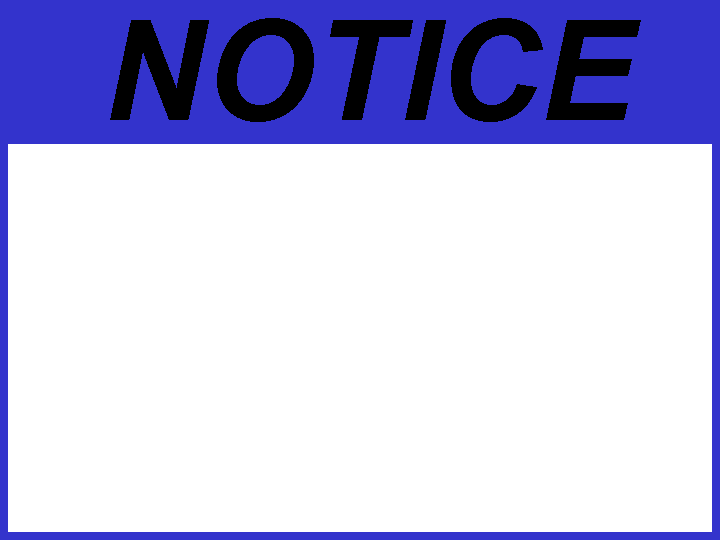 Physical examination
An intensive search for petechiae and ecchymoses should be undertaken.

The patient should be examined fully undressed.

Sites where pressure is applied to skin by belts are prime locations to find petechiae.
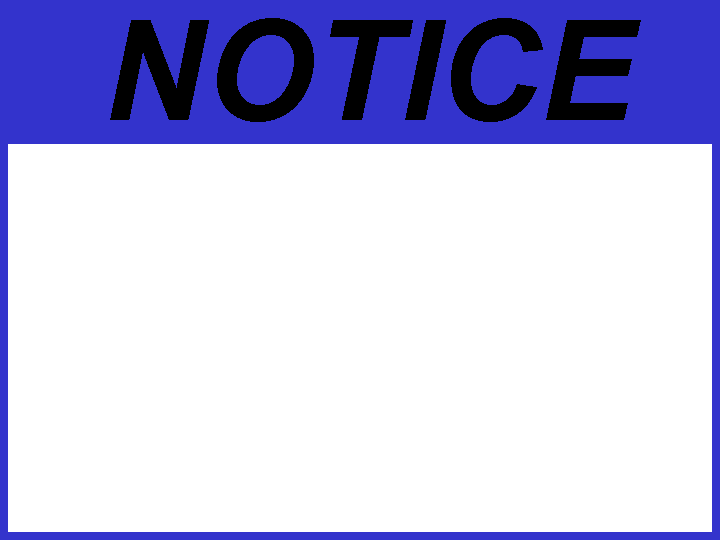 Physical examination
The mucous membranes of the soft palate, ocular, and palpebral conjunctiva must be carefully examined for signs of hemorrhage.
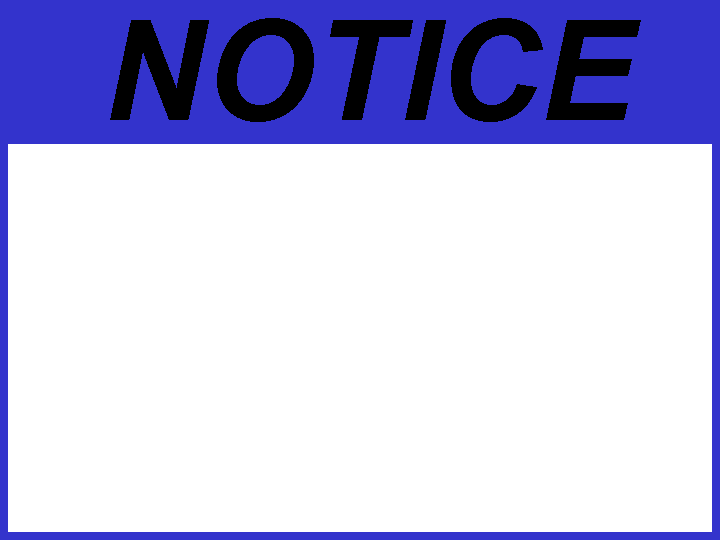 Physical examination
Provocative tests for meningeal irritability should be included.
   Kernig and Brudzinski signs.

The absence of signs of meningitis does not exclude the diagnosis of systemic meningococcal infection.
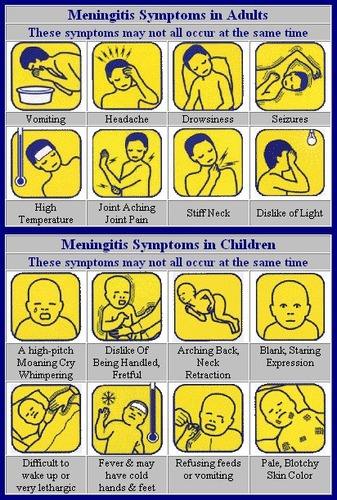 Infant:  
meningitis triad (-) 
Bulging fontanelle.
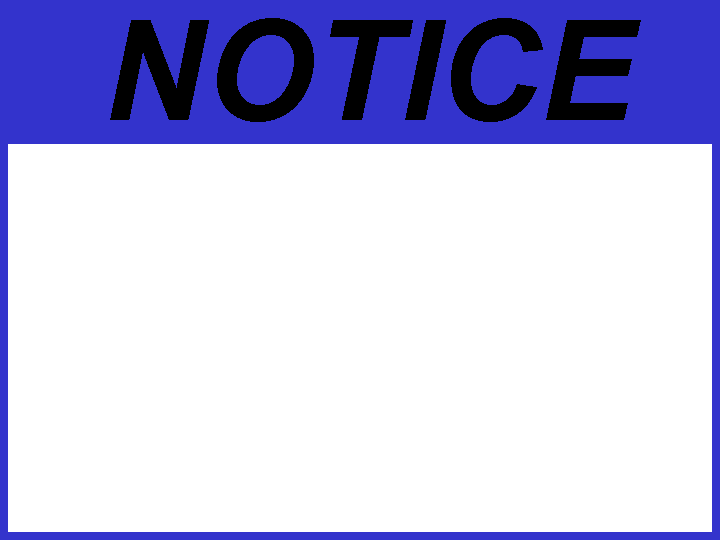 Worrisome signs
Signs of sepsis

 Leg pain
 Cold hands and feet
Abnormal skin color: pallor, mottling
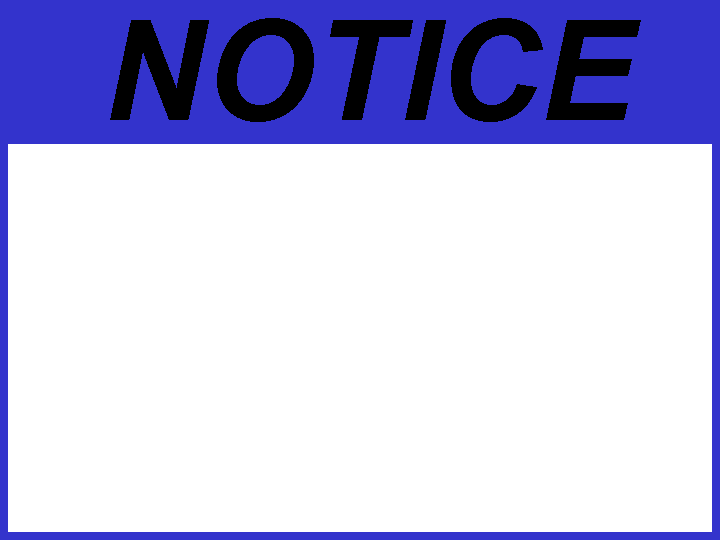 Lumbar puncture
Every patient with suspected meningitis should have CSF obtained unless a lumbar puncture is contraindicated.

Caution should be used  in patients with evidence of raised ICP, thrombocytopenia or another bleeding diathesis or spinal epidural abscess.
Mass effect on CNS  imaging
Clinical signs of impending herniation
Differential diagnosis
The infection occurs during the late winter, when concurrent influenza is in the community, many cases are mistaken initially for severe “flu”.
Preceding symptoms of pharyngitis can lead to a preliminary misdiagnosis of streptococcal pharyngitis
The initial clinical features are similar to many common, self-limiting viral illnesses.
Differential diagnosis
Heamophilus influenzae
Streptococcus pneumoniae

Focal neurologic signs and seizures are more common.
Differential diagnosis
Tuberculosis Meningitis 
Chronic Onset
Characterized by a wide dissemination into the human body and may infect any number of organs, including the lungs, liver, and spleen
Chest x-ray, CT scan, PPD, t-spot
Summary
ECM
Meningococcus
Carriers
Nasopharygeal
Mucosal
upper respiratory tract inflammation
Blood
Septicemia
Purpura, petechiae, ecchymosis
Purulent cerebrospinal meningitis
CSF
Shock
Microcirculatory disorder
DIC
Meningoencephalitis
Brain Edema
Question
1. The pathogen of ECM is:

A. Gram-positive diplococcus
B. Neisseria, Gram-positive, present in the nasopharynx of humans
C. Gram-negative bacilli 
D. Gram-negative diplococcus which exclusively infects humans
2. The most important source of infection of ECM is:

     A. The current patient
     B. Carriers
     C. Patients with extreme disease
     D. Recovery patients
     E. Livestock
3. The main route of transmission of ECM is:

      A. Respiratory transmission
      B. Digestive tract transmission
      C. Insect transmission
      D. Close contact
      E. Blood fluid transmission
4. The main clinical features of epidemic meningitis are:

A. High fever, headache
B. High fever. Headache. Shock
C. High fever, headache, convulsions
D. High fever, headache, respiratory failure
E. High fever, headache, ecchymosis, meningeal irritation
6. Typical changes in cerebrospinal fluid in epidemic meningitis are:

A. Normal protein, decreased glucose and chloride, and increased cell count
B. Elevated protein, decreased glucose and chloride, and increased cell count
C. Elevated protein, decreased glucose and chloride, and the number of cells are normal.
D. Elevated protein, glucose and chloride are normal, and the number of cells is increased
E. Normal protein, decreased glucose and chloride, and increased cell count
7, Preferred treatment of meningococcal pathogens:

    A. Intravenous erythromycin
    B. Intravenous injection of chloramphenicol
    C. Intravenous SMZCO
  D. Intravenous infusion of small doses of penicillin
    E. High dose intravenous penicillin
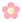 Thanks
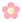 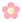 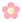